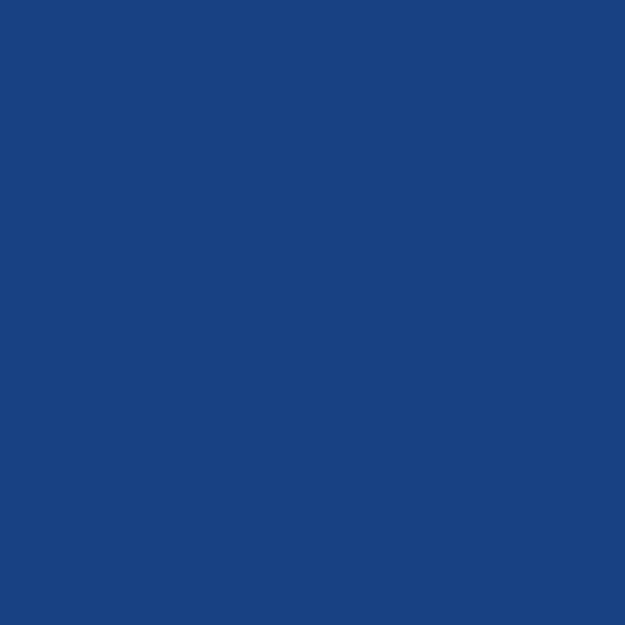 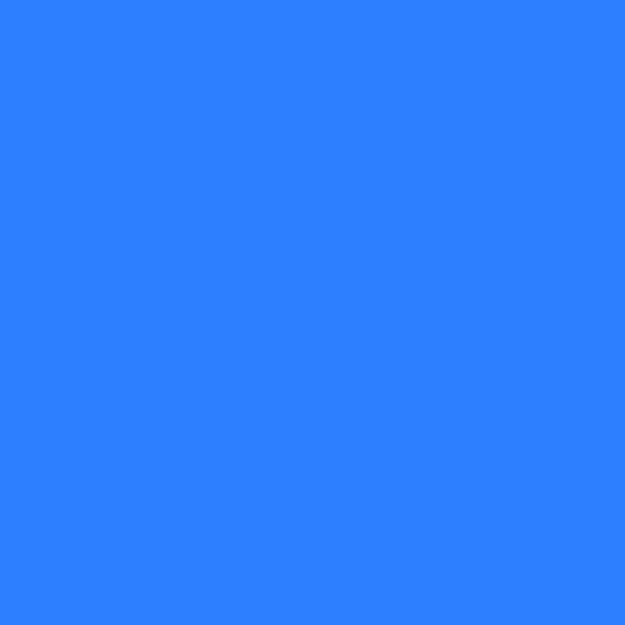 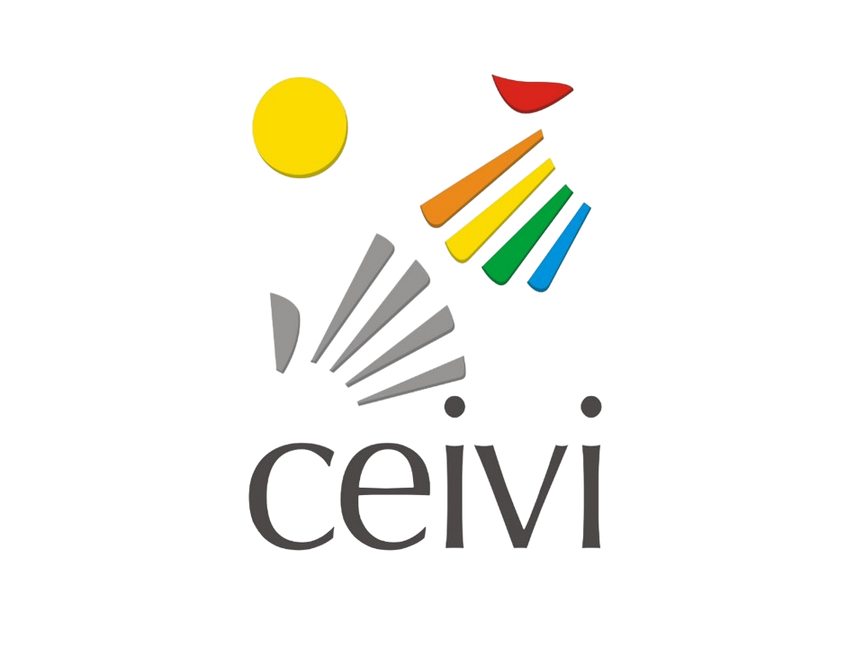 Relatório Mensal
Novembro
2022
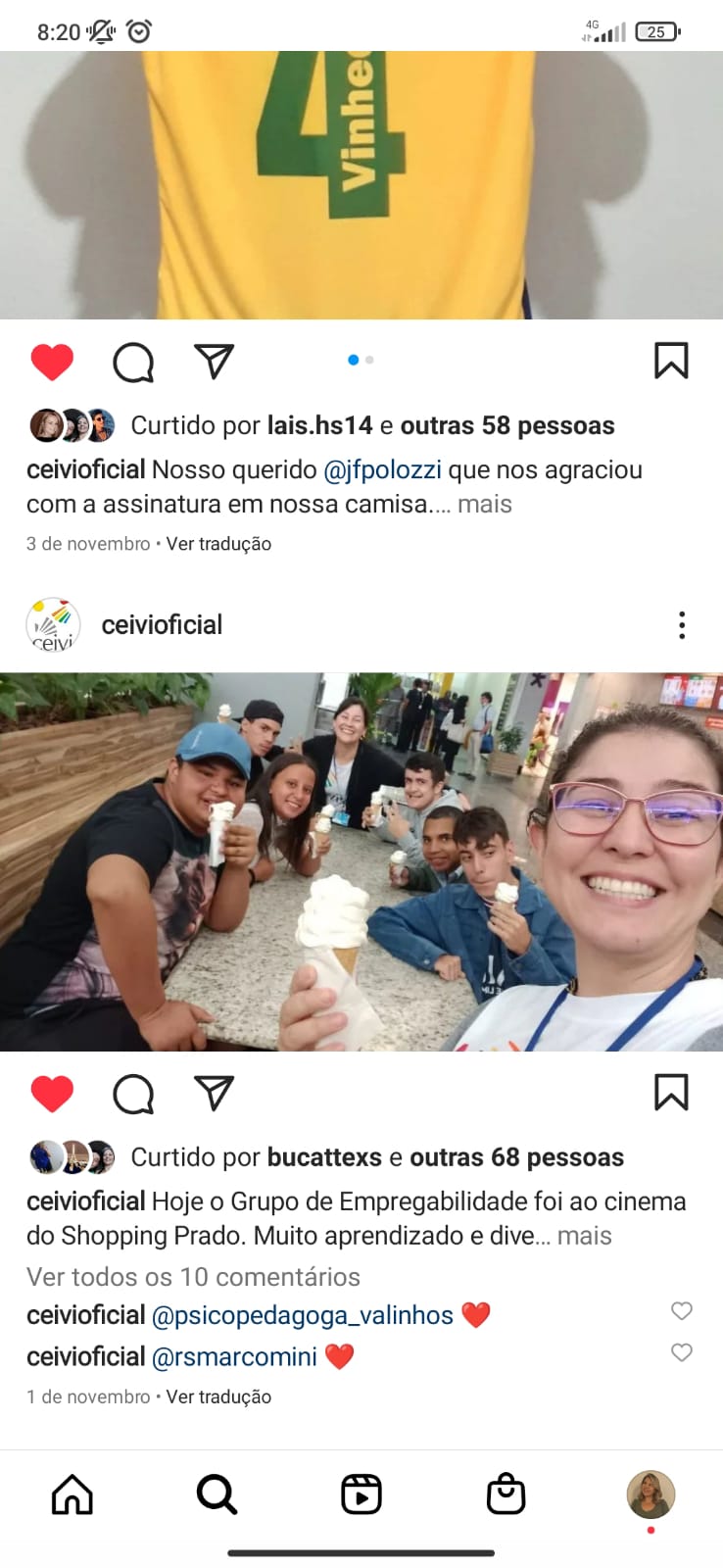 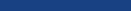 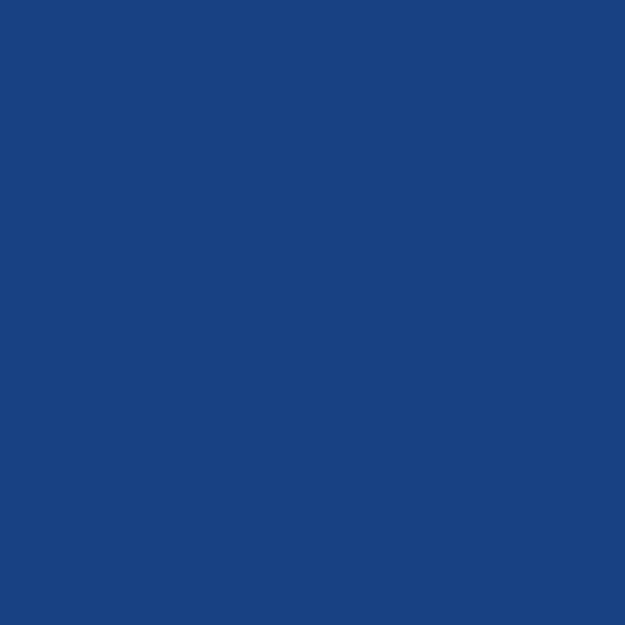 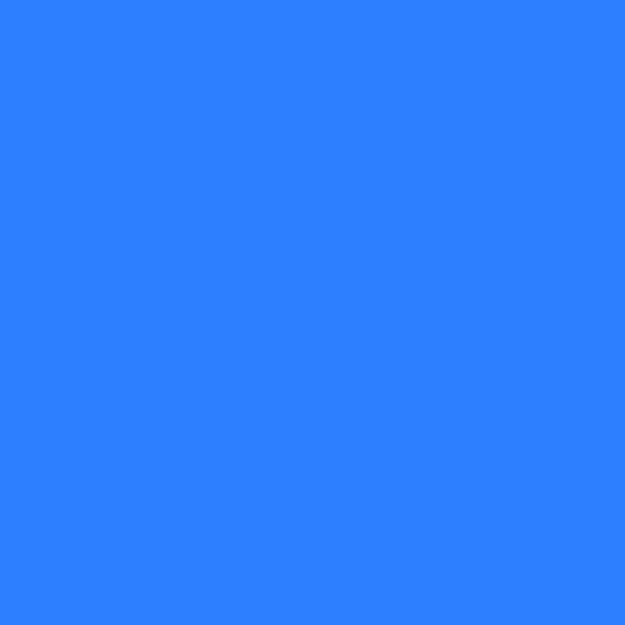 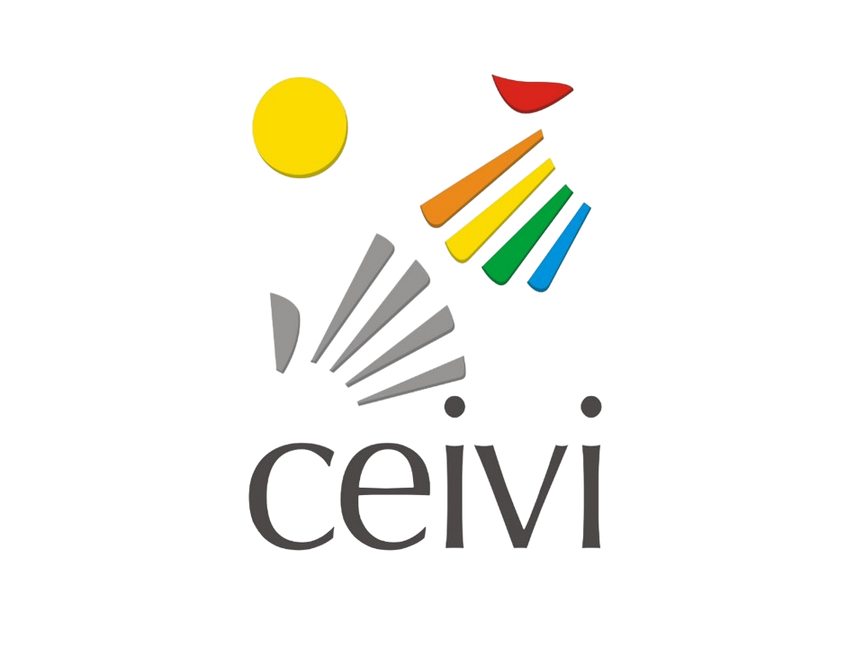 Atividades Gerais
Reuniões realizadas –  102
Festa de Natal dos Atendidos;
Organização do Planejamento 2023;
Processo Seleção conforme Edital PMV;
Visita de Monitoramento Fórum;
Visita Monitoramento SASC referente SUAS;
Confecção de documentos e entrega para edital PMV;
Palestra para Famílias “Cuidar de quem Cuida”.
Realização do Sunset Esquenta Brasil; 
Continuidade na Campanha #tamojuntobrasil; 
Organização da confraternização anual dos colaboradores;
Acompanhamento da ampliação do espaço físico;  
Elaboração dos documentos referentes ao edital 2023 PMV;
1
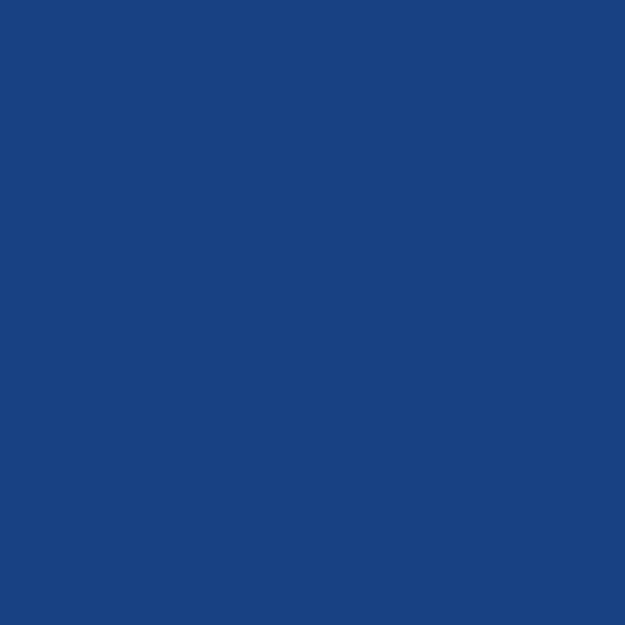 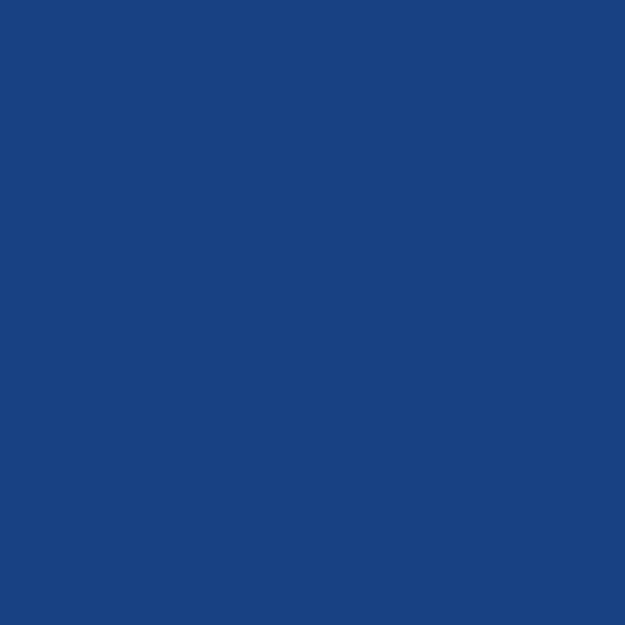 Dados Gerais
222 Pessoas com Deficiência Beneficiadas 
(Deficientes Intelectuais ou Transtorno do Espectro Autista);

Sendo:  
Atendimento Sistemático - 200
(Plano de trabalho Individual com agenda semanal de atendimentos)
 Prevenção - 20
(0 a 5 anos acompanhamento do desenvolvimento e orientação em períodos pontuais do mês)
 Atendidos com apoio intermitente- 02

Desligamentos- 01
Novos casos- 01

Total de Atendimento no mês:  4.847

4.226 atendimentos realizados de habilitação e Reabilitação 
621 atendimentos/intervenções as famílias

Perfil dos atendidos:
DI- 50%
TEA- 50%
2
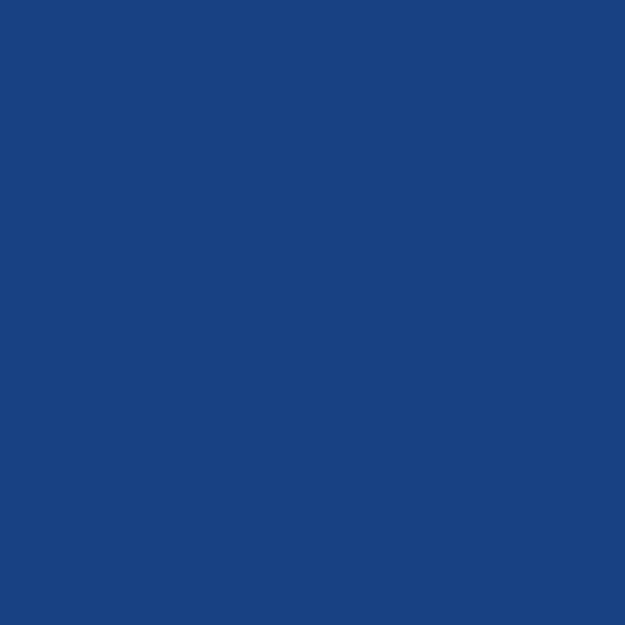 CEIVI | página 03
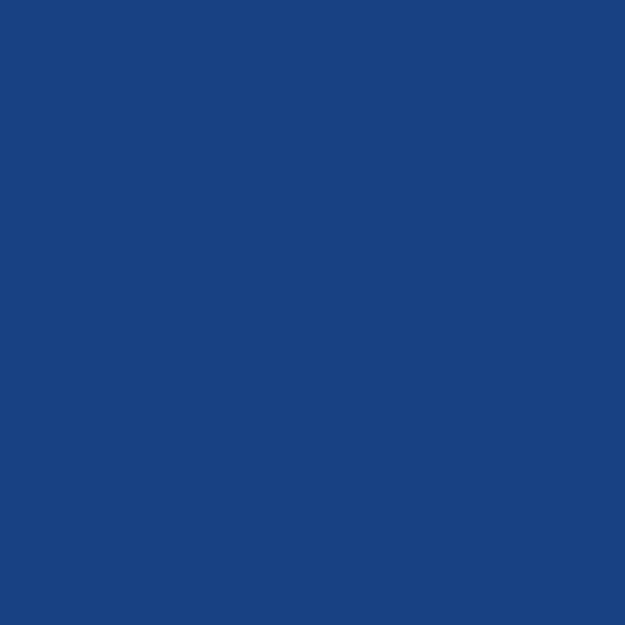 Serviço de Proteção Social Especial para Pessoas com Deficiência e suas Famílias
Atividades gerais:


Participação nos Conselhos CMAS, CMDCA, CME, CMDPD
 Reuniões/contatos com a rede- 14
Acolhimento inicial- 01
 Visita domiciliar- 0
Atividades atendidos/Eventos com as famílias- 03
Pesquisa Evolução dos atendidos, palestra  para as famílias, Festa de Natal


Grupo com famílias- 2
Avaliação psicossocial- 13

Atendimentos Realizados



Atendimentos Realizados
Serviço Social - 248
Psicologia- 360
Psicossocial- 13
3
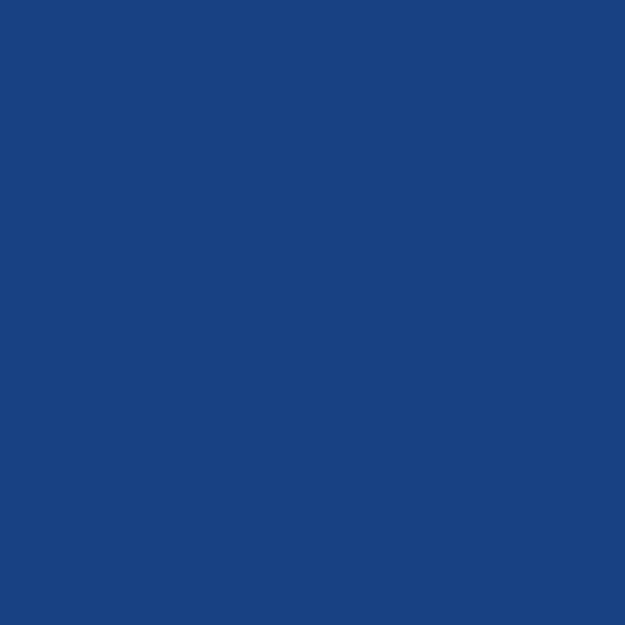 CEIVI | página 03
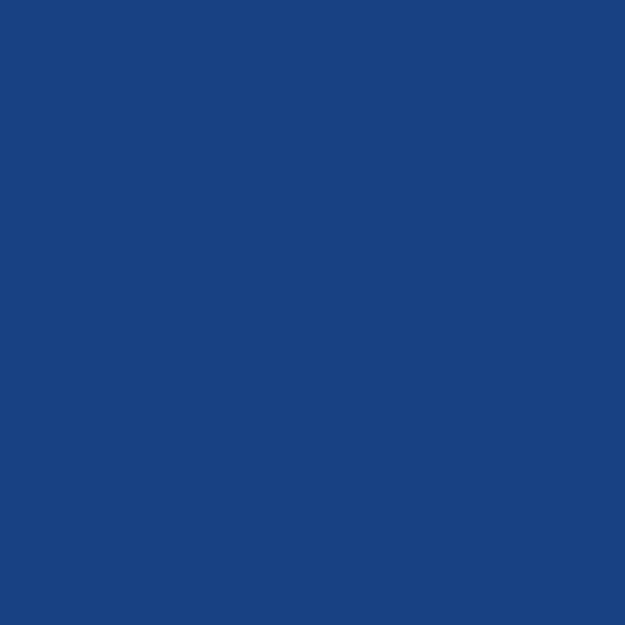 Habilitação e Reabilitação da Pessoa com Deficiência (Inter secretaria Saúde): Assistência de saúde aos usuários com Deficiência Intelectual associada ou não a outras Deficiências e/ou Transtorno Global do Desenvolvimento com ou sem comorbidades psiquiátrica
Atividades gerais:

Avaliação para elegibilidade:  finalizada- 03
Confecção de órteses, adaptações, encaminhamento médico- 13
Testes/avaliações triagem- 08
Atividades Externas com Grupos dos atendidos-Festa de Natal


Atendimentos Realizados


Fisioterapia – 981
Fonoaudiologia - 669
Psicologia - 896
Terapia Ocupacional - 726
Neurologista  - 22
Psiquiatra - 18
4
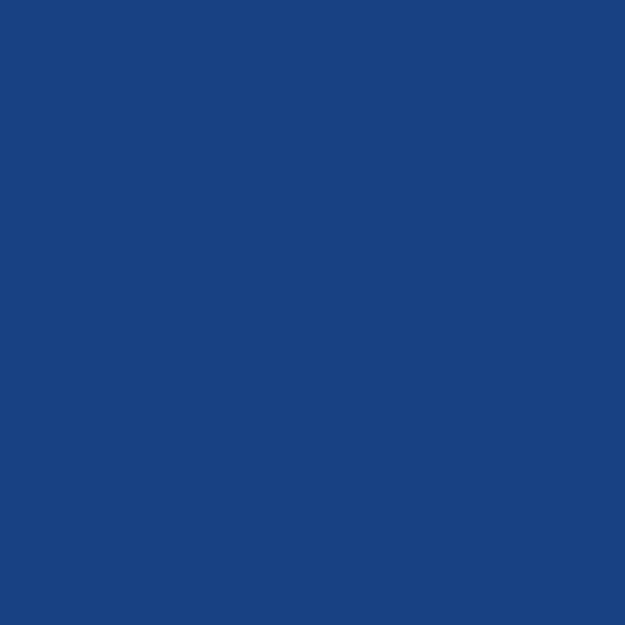 CEIVI | página 03
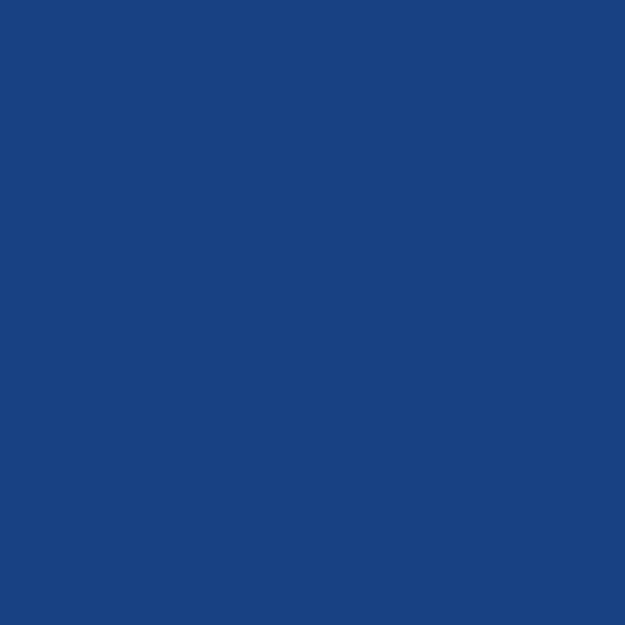 Habilitação e Reabilitação da Pessoa com Deficiência (Inter secretaria Educação): Serviço educacional especializado em pedagogia, psicopedagogia e inclusão no mercado de trabalho para pessoas com deficiência intelectual e com transtornos globais do desenvolvimento
Atividades gerais:

Inclusos na escola- 185
Inclusão no Mundo do Trabalho- 0
Reuniões e processo de inclusão –6
Orientações escolares- 01


Atendimentos Realizados

Psicopedagogia/Neuropsicopedagogia–  914
5
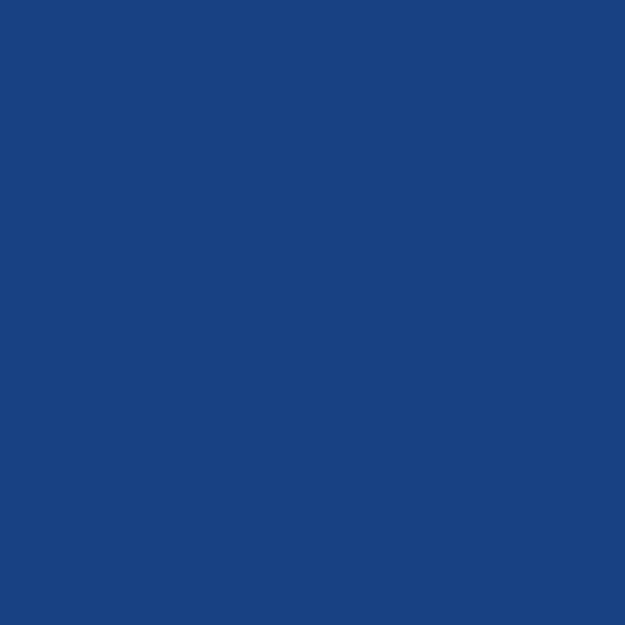 CEIVI | página 03
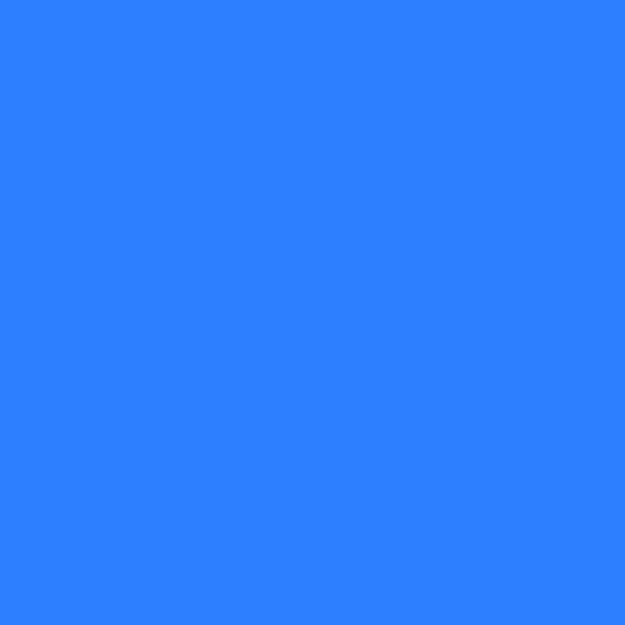 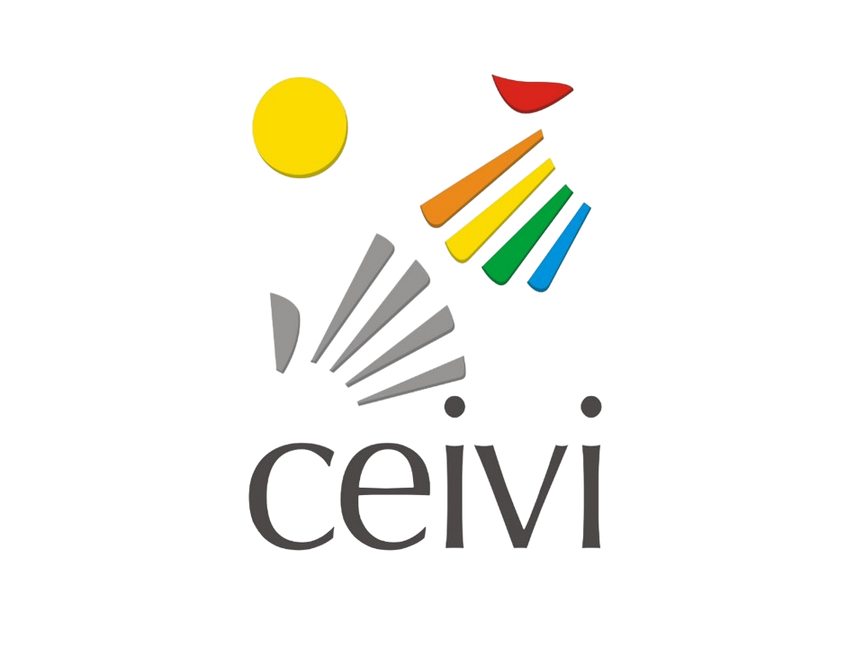 Recursos Humanos
Contratações/Demissões 
8 Contratações  - 3 Demissão


Número atual de Colaboradores: 61


Benefícios
Cartão Alimentação: 8      
Unimed: 10             
Uniodonto: 17

 
Orientações/Intercorrências  funcionários: 136
5
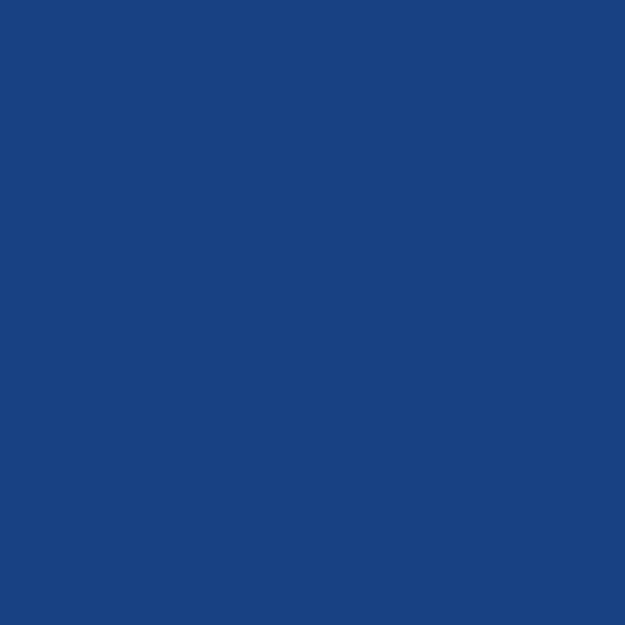 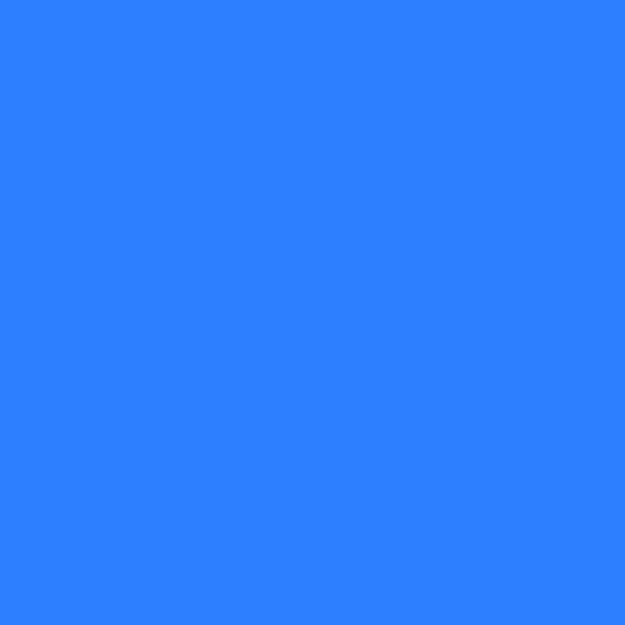 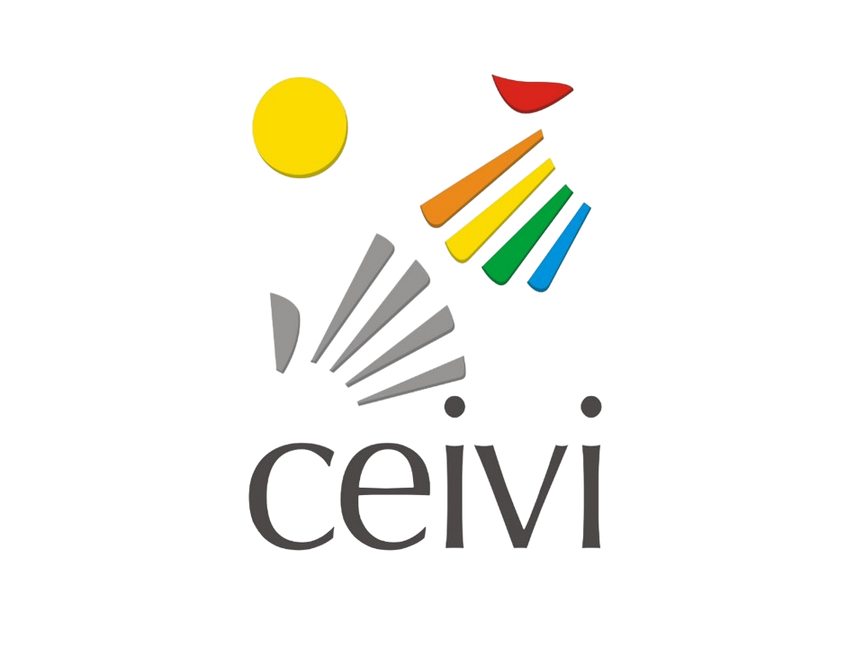 Gestão Financeira
RECEITAS
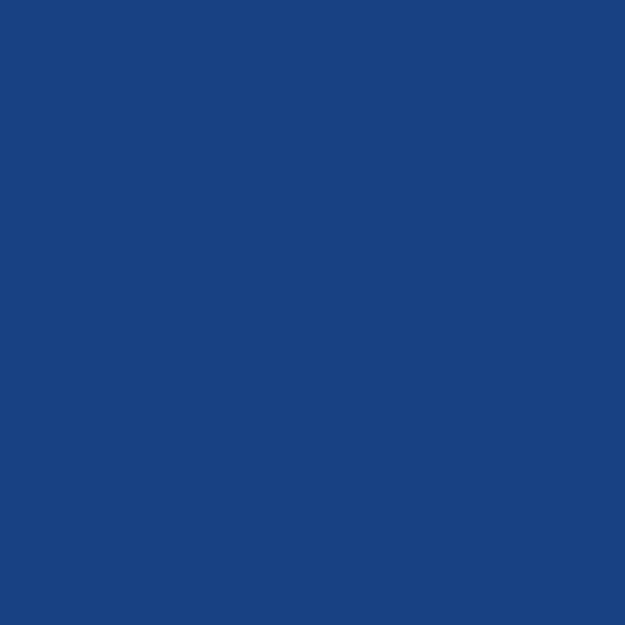 R$ 3.710.572,27
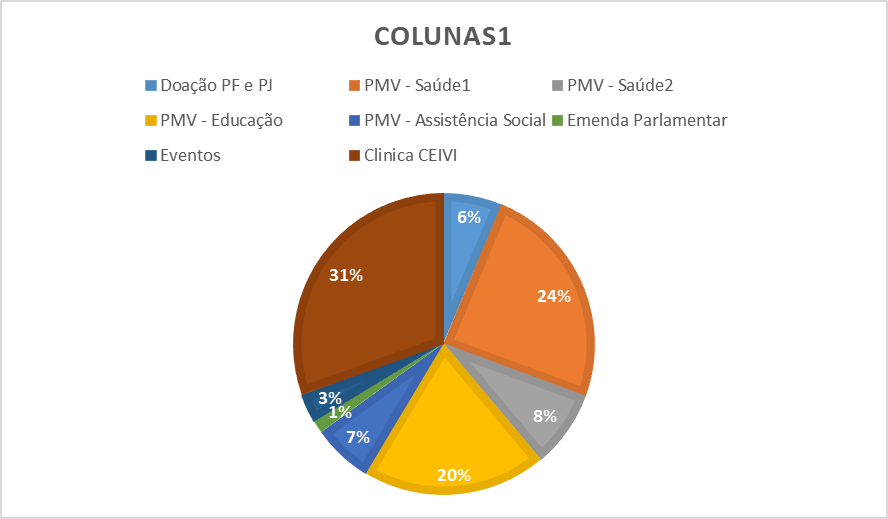 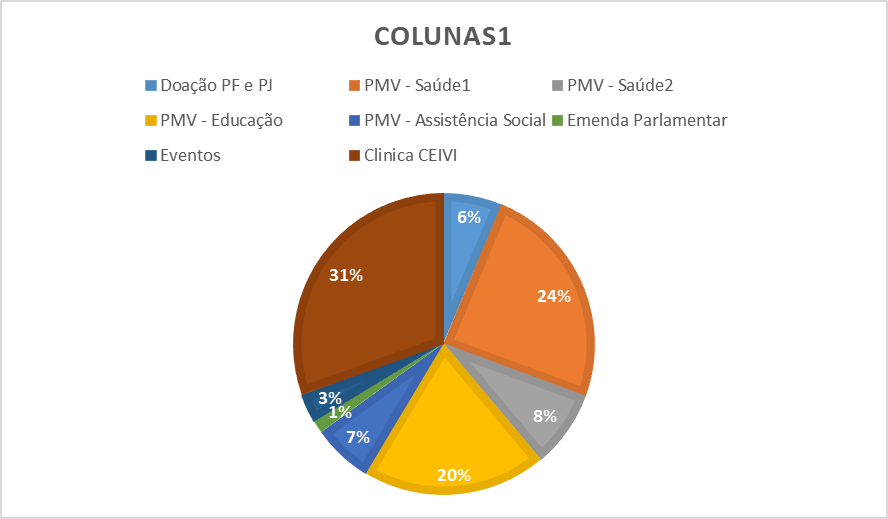 7
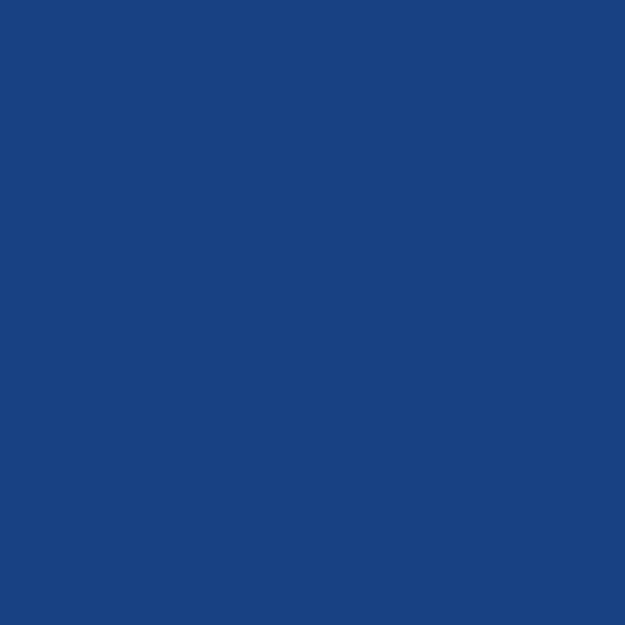 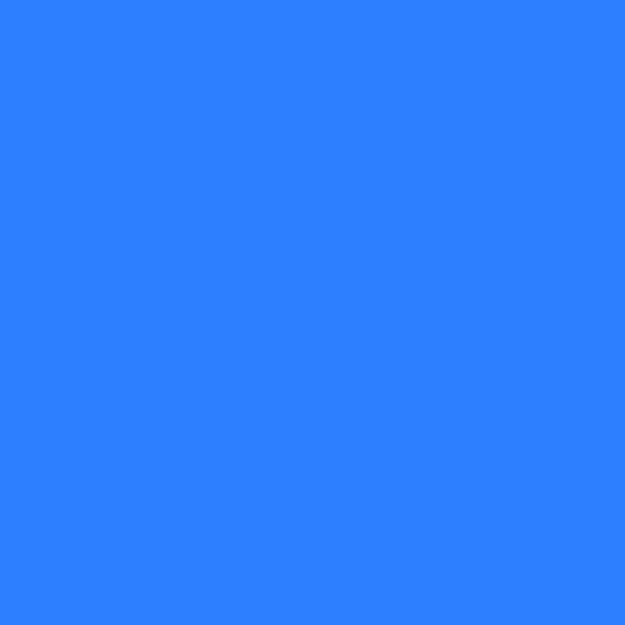 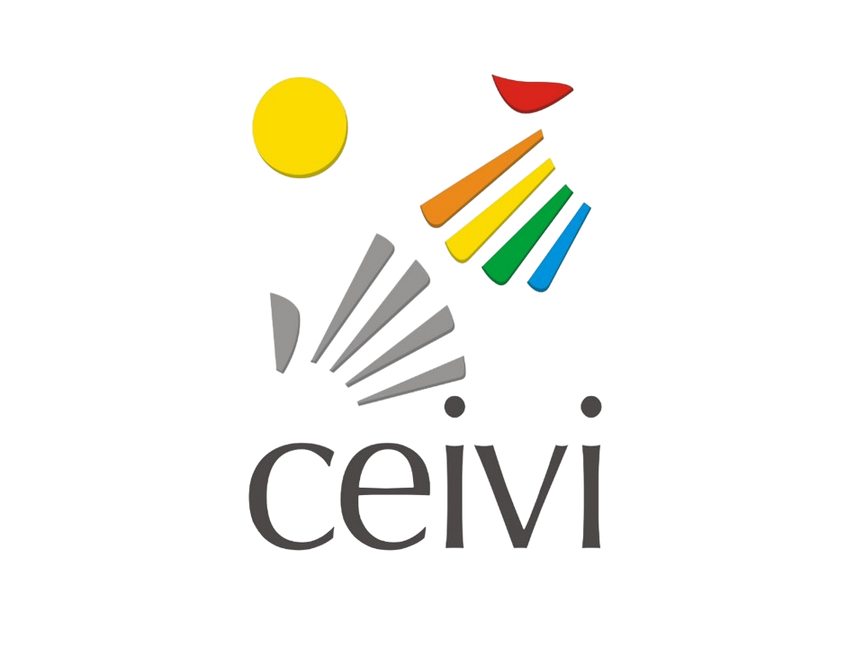 Gestão Financeira
DESPESAS
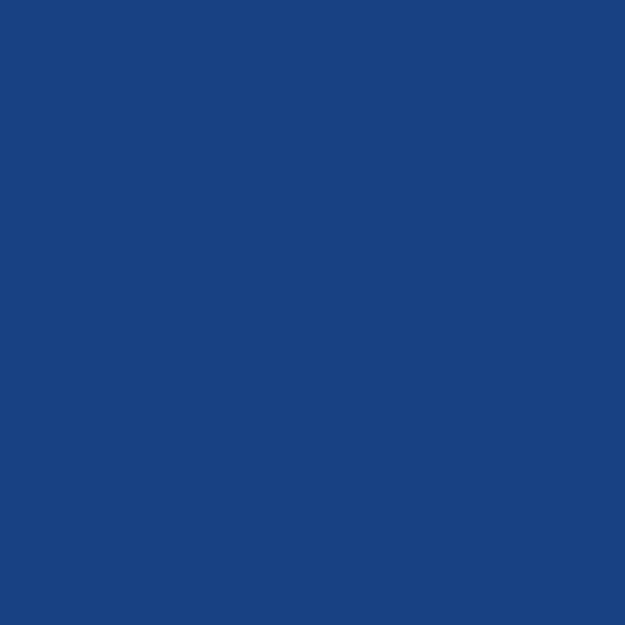 R$ 3.385.228,32
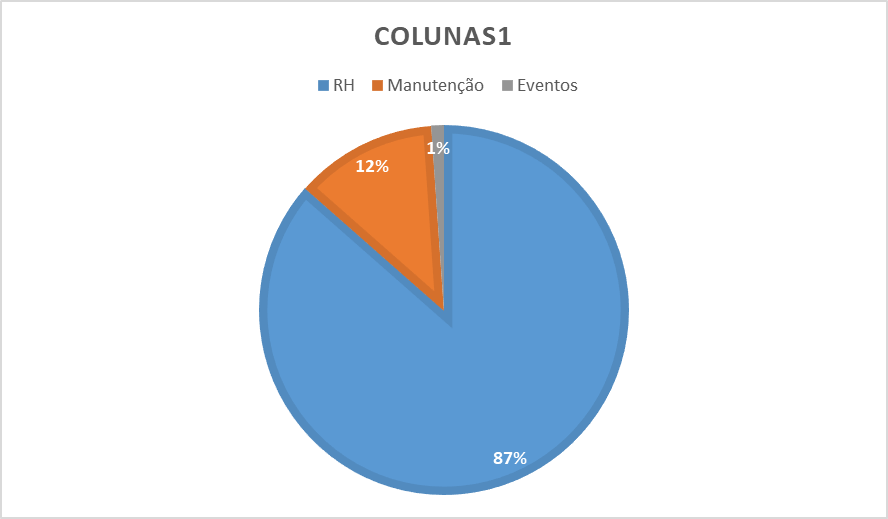 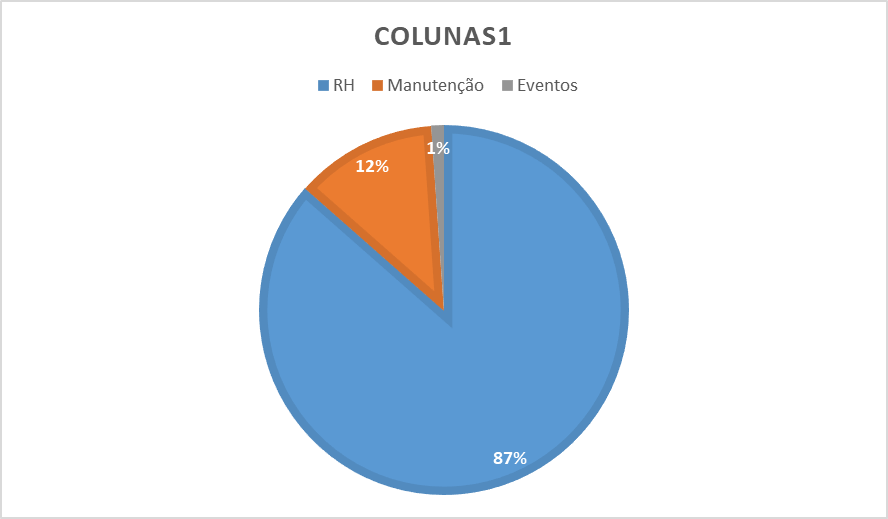 8
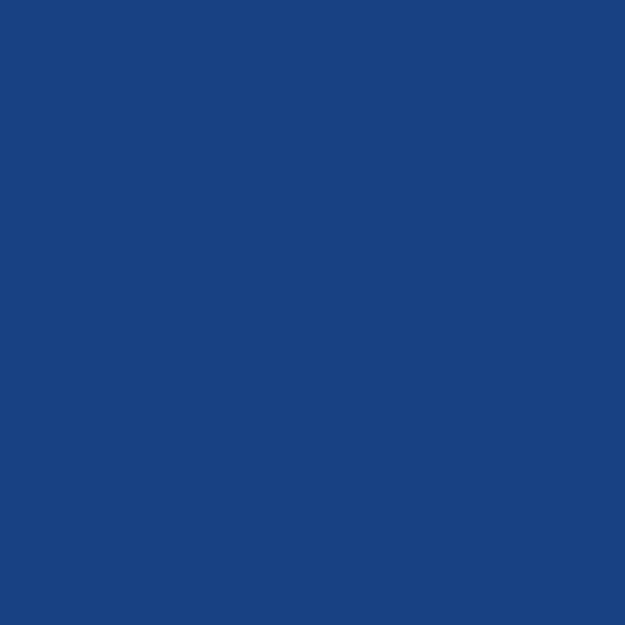 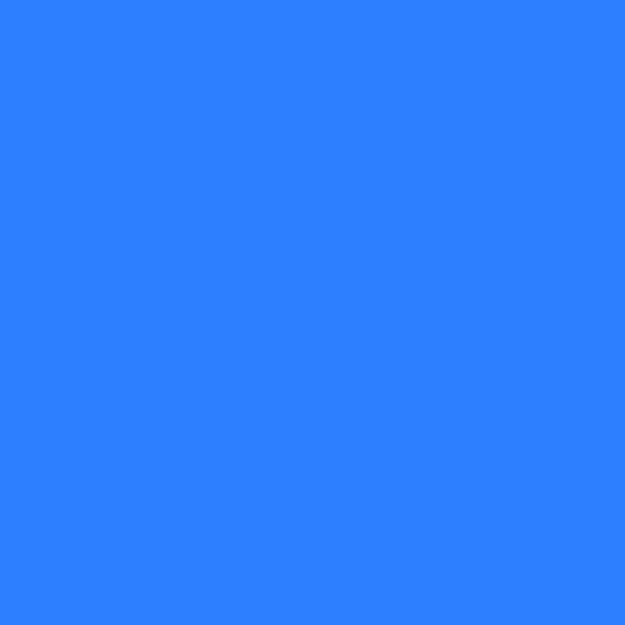 Contato
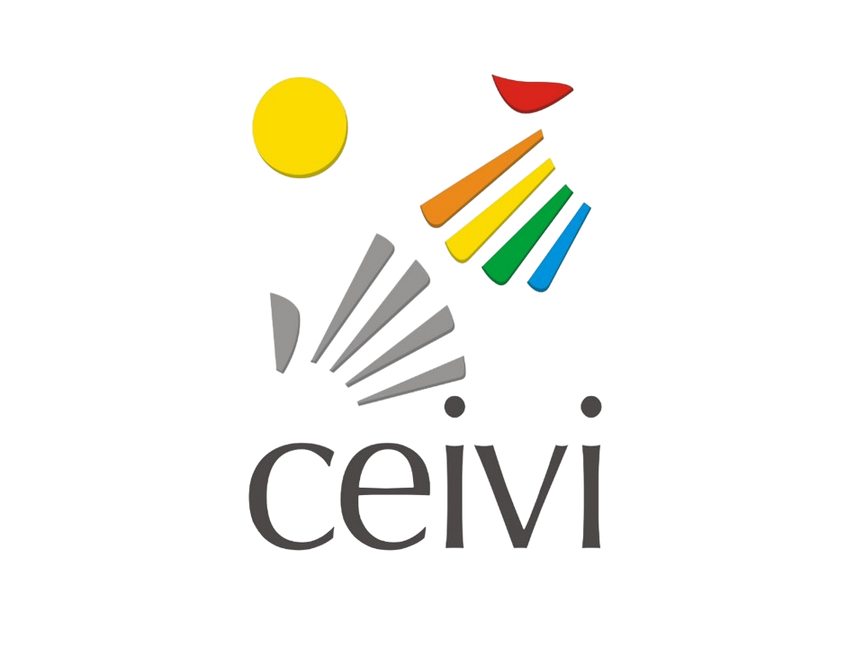 Centro de Especialidades Integradas de Vinhedo 
Avenida Páscoa Zanetti Trevisan, 479 – Jardim Itália Vinhedo/SP www.ceivi.org.br 
ceivi@ceivi.org.br 
Instagram: @ceivioficial 
Facebook: CEIVI 
Telefone: (19) 3826- 7555